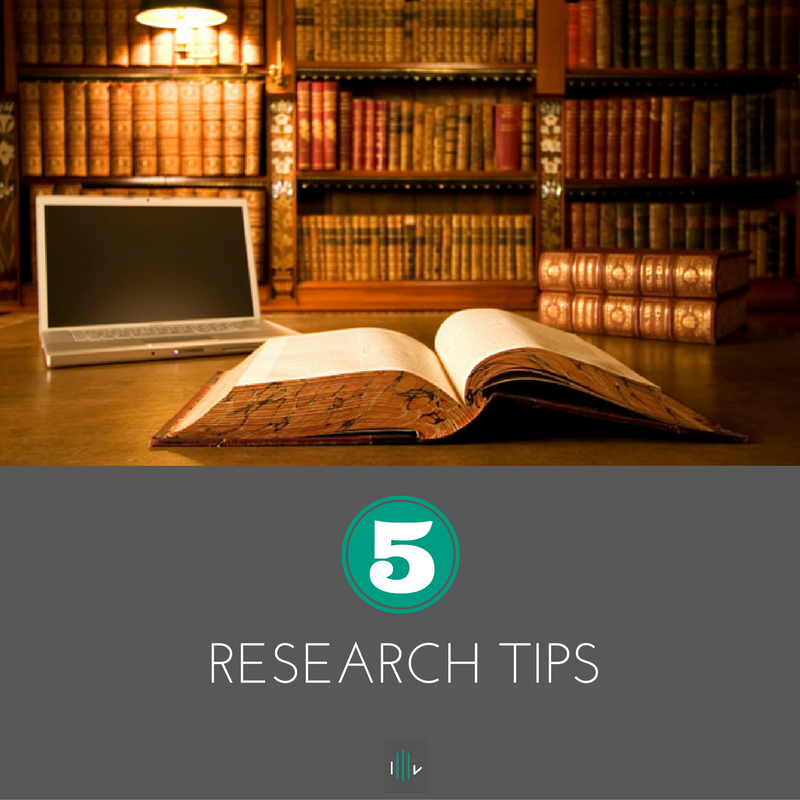 MATSATI.COM Teaching Ministry
Website: https://www.matsati.com YouTube Channel: https://www.youtube.com/user/MATSATI/
ישעיהו מט:א-ו  / Isaiah 49:1-6
LIVE STREAM: 6:30 pm EST Thursday
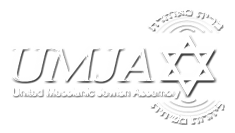 New Telegram Channel: Messianic Ministries
https://t.me/MessianicMinistries
Focus: The Way of Life - Following Yeshua the Messiah with an emphasis on walking in His footsteps according to the Torah
A Community
for Learning
Discuss the Scriptures, 
learn the languages, 
and fellowship
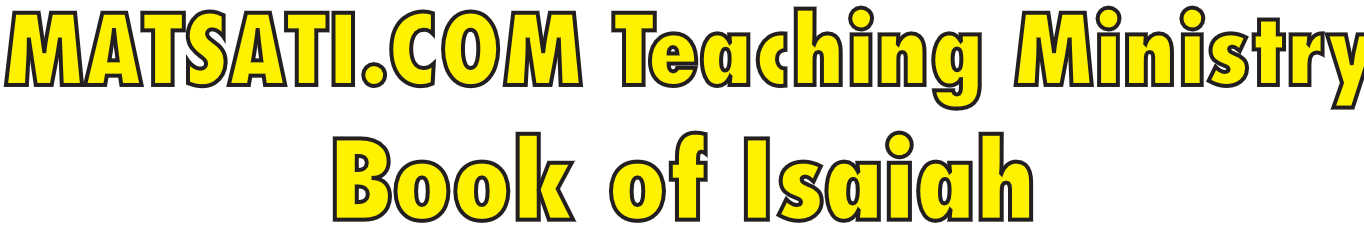 Isaiah 49:1-6
ישעיהו מט:א-ו
AntiMissionary Objections Using the 
Servant Songs in Isaiah
Isaiah / ישעיה
http://www.matsati.com
מבוא לישעיהו

Part 1
Isaiah / ישעיה
http://www.matsati.com
Luke 2:32  
2:32 A light to lighten the Gentiles, and the glory of thy people Israel. (KJV,  32 φῶς εἰς ἀποκάλυψιν °ἐθνῶν* καὶ δόξαν λαοῦ σου Ἰσραήλ.*)
Isaiah / ישעיה
http://www.matsati.com
Short Summary of the Servant Song Chapters in Isaiah

Isaiah 42:1–9: The first Servant Song speaks of the Servant of the Lord being chosen by God, and how God delights in Him. The Servant has the Spirit of God abiding on Him. He will bring justice to the nations and will not falter or be discouraged until he establishes justice on earth.
Isaiah 49:1–13: The second Servant Song describes the servant as ministering to the nations, teaching the coastlands, caring for justice, and serving as a light to the nations and a covenant to the people. The Servant is called from the womb, and his mouth is made like a sharp sword.
Isaiah 50:4–11: The third Servant Song continues the theme of the Servant’s obedience and willingness to suffer for the sake of his mission.
Isaiah 52:13—53:12: The fourth Servant Song, also known as the “Suffering Servant” passage, prophecies of the suffering and death of the Servant Messiah. The Servant has humble origins, experiences suffering and affliction, accepts vicarious and substitutionary suffering on behalf of his people, and is put to death after being condemned.
Isaiah / ישעיה
http://www.matsati.com
Acts 3:13  
3:13 The God of Abraham, and of Isaac, and of Jacob, the God of our fathers, hath glorified his Son Jesus; whom ye delivered up, and denied him in the presence of Pilate, when he was determined to let him go. (KJV 13 ὁ θεὸς Ἀβραὰμ καὶ ⸋[ὁ θεὸς]⸌ Ἰσαὰκ καὶ ⸋[ὁ θεὸς]⸌ Ἰακώβ,* ὁ θεὸς τῶν πατέρων ἡμῶν, ἐδόξασεν τὸν παῖδα αὐτοῦ Ἰησοῦν ὃν ὑμεῖς °μὲν παρεδώκατε ⸆ καὶ ἠρνήσασθε κατὰ πρόσωπον Πιλάτου, κρίναντος ἐκείνου ⸀ἀπολύειν)
Isaiah / ישעיה
http://www.matsati.com
ספר ישעיה

Part 2
Isaiah / ישעיה
http://www.matsati.com
﻿ספר ישעיה פרק מט
א   שִׁמְעוּ אִיִּים אֵלַי וְהַקְשִׁיבוּ לְאֻמִּים מֵרָחוֹק יְהֹוָה מִבֶּטֶן קְרָאָנִי מִמְּעֵי אִמִּי הִזְכִּיר שְׁמִי: ב   וַיָּשֶֹם פִּי כְּחֶרֶב חַדָּה בְּצֵל יָדוֹ הֶחְבִּיאָנִי וַיְשִֹימֵנִי לְחֵץ בָּרוּר בְּאַשְׁפָּתוֹ הִסְתִּירָנִי: ג   וַיֹּאמֶר לִי עַבְדִּי-אָתָּה יִשְֹרָאֵל אֲשֶׁר-בְּךָ אֶתְפָּאָר: ד   וַאֲנִי אָמַרְתִּי לְרִיק יָגַעְתִּי לְתֹהוּ וְהֶבֶל כֹּחִי כִלֵּיתִי אָכֵן מִשְׁפָּטִי אֶת-יְהֹוָה וּפְעֻלָּתִי אֶת-אֱלֹהָי: ה   וְעַתָּה | אָמַר יְהֹוָה יֹצְרִי מִבֶּטֶן לְעֶבֶד לוֹ לְשׁוֹבֵב יַעֲקֹב אֵלָיו וְיִשְֹרָאֵל לֹא [לוֹ] יֵאָסֵף וְאֶכָּבֵד בְּעֵינֵי יְהֹוָה וֵאלֹהַי הָיָה עֻזִּי: ו   וַיֹּאמֶר נָקֵל מִהְיוֹתְךָ לִי עֶבֶד לְהָקִים אֶת-שִׁבְטֵי יַעֲקֹב וּנְציּרֵי [וּנְצוּרֵי] יִשְֹרָאֵל לְהָשִׁיב וּנְתַתִּיךָ לְאוֹר גּוֹיִם לִהְיוֹת יְשׁוּעָתִי עַד-קְצֵה הָאָרֶץ:
Isaiah / ישעיה
http://www.matsati.com
Hebrews 4:11–13  
4:11 Let us labor therefore to enter into that rest, lest any man fall after the same example of unbelief. 4:12 For the word of God is quick, and powerful, and sharper than any twoedged sword, piercing even to the dividing asunder of soul and spirit, and of the joints and marrow, and is a discerner of the thoughts and intents of the heart. 4:13 Neither is there any creature that is not manifest in his sight: but all things are naked and opened unto the eyes of him with whom we have to do. (KJV *11 Σπουδάσωμεν οὖν εἰσελθεῖν εἰς ἐκείνην τὴν κατάπαυσιν,* ἵνα μὴ ἐν τῷ αὐτῷ τις ὑποδείγματι πέσῃ τῆς ⸀ἀπειθείας.* 12 Ζῶν γὰρ ὁ λόγος τοῦ θεοῦ καὶ ⸀ἐνεργὴς καὶ τομώτερος ὑπὲρ πᾶσαν μάχαιραν δίστομον καὶ διϊκνούμενος ἄχρι μερισμοῦ ψυχῆς καὶ ⸁πνεύματος,* ἁρμῶν τε καὶ μυελῶν,* καὶ κριτικὸς ἐνθυμήσεων καὶ ἐννοιῶν καρδίας·* 13 καὶ οὐκ ἔστιν κτίσις ἀφανὴς ἐνώπιον αὐτοῦ,* πάντα δὲ γυμνὰ καὶ τετραχηλισμένα τοῖς ὀφθαλμοῖς αὐτοῦ,* πρὸς ὃν ἡμῖν ὁ λόγος.*)

Revelation 19:14–15  
19:14 And the armies which were in heaven followed him upon white horses, clothed in fine linen, white and clean. 19:15 And out of his mouth goeth a sharp sword, that with it he should smite the nations: and he shall rule them with a rod of iron: and he treadeth the winepress of the fierceness and wrath of Almighty God. (KJV 14 Καὶ τὰ στρατεύματα °[τὰ] ἐν τῷ οὐρανῷ ἠκολούθει αὐτῷ ⸂ἐφʼ ἵπποις λευκοῖς⸃,* ⸀ἐνδεδυμένοι ⸄βύσσινον λευκὸν⸅ ⸆καθαρόν.* 15 καὶ ἐκ τοῦ στόματος αὐτοῦ ἐκπορεύεται ῥομφαία ⸆ ὀξεῖα,* ἵνα ἐν αὐτῇ πατάξῃ τὰ ἔθνη,* καὶ αὐτὸς ποιμανεῖ αὐτοὺς ἐν ῥάβδῳ σιδηρᾷ, καὶ αὐτὸς πατεῖ τὴν ληνὸν τοῦ οἴνου* ⸂τοῦ θυμοῦ τῆς ὀργῆς⸃ τοῦ θεοῦ τοῦ παντοκράτορος,*)
Isaiah / ישעיה
http://www.matsati.com
Antimissionary Claims that the Servant in Isaiah 49 is All of Israel

The antimissionary commentators state that there is contextual evidence to prove this. The context of Isaiah 49 and other chapters in Isaiah often refer to Israel as God’s servant. For example, in Isaiah 41:8-9, 44:1-2, and 45:4, Israel is explicitly called God’s servant.
The antimissionary commentators point to grammatical evidence saying, in Isaiah 49:3, the phrase “You are my servant, Israel” can be read as a predicative, meaning “You are my servant, [you are] Israel.” This suggests that the individual servant represents the nation of Israel.
The antimissionary commentators also point to thematic evidence saying the themes of suffering, redemption, and restoration found in the Servant Songs of Isaiah are often associated with the experiences of the nation of Israel.
Isaiah / ישעיה
http://www.matsati.com
Themes in the NT Text that Parallel Isaiah 49:3-4.

Matthew 12:17-21 - This passage quotes Isaiah 42:1-4, which contains similar themes of the servant of the Lord being chosen and bringing justice.
Acts 13:46-47 - Paul and Barnabas declare that they must first preach the Gospel to the Jews, fulfilling the mission of being a light to the nations as mentioned in Isaiah 49:6.
Philippians 2:13-15 - This passage encourages believers to work out their salvation, emphasizing the importance of obedient service to God, just as Isaiah 49:3-4 emphasizes Israel's role as God's servant.
Revelation 1:5-6 - These verses declare Yeshua as the faithful witness, the firstborn from the dead, and the ruler of the kings of the earth. This parallels the idea of Israel being chosen as God's servant and being a light to the nations in Isaiah 49:3-4.
Isaiah / ישעיה
http://www.matsati.com
Prophets Who Mentioned being Formed in the Womb

Jeremiah: In Jeremiah 1:5, God says to Jeremiah, "Before I formed you in the womb I knew you, before you were born I set you apart; I appointed you as a prophet to the nations." This verse emphasizes God’s foreknowledge and purpose in Jeremiah’s life, even before his birth.
Isaiah: In Isaiah 49:5, Isaiah is spoken of as being formed in the womb to be God’s servant. This verse highlights God’s sovereignty and plan in the Servant Messiah’s life from the very beginning.
Isaiah / ישעיה
http://www.matsati.com
Rabbinic Literature
ספרות רבנית

Part 3
Isaiah / ישעיה
http://www.matsati.com
Targum Jonathan son of Uziel Isaiah 49:1-6
49:1 Listen, O isles, unto my WORD, and hearken, O kingdoms, from afar; the Lord called me before I was; He hath made mention of my name from the bowels of my mother. 49:2 And he hath put His words in my mouth like a sharp sword; in the shadow of His power hath He protected me, and He hath made me like a choice arrow, which is hidden in the quiver. 49:3 And said unto me, Thou art my servant, O Israel, in whom I will be glorified. 49:4 And as for me, I said, I have laboured in vain, I have spent my strength for naught, and in vain; but my cause is known to the Lord, and the reward of my work is before my God. 49:5 And now, saith the Lord, that formed me from the womb to be a perfect servant before Him, to make the house of Jacob to return to His service, and Israel shall be brought to fear Him and we shall be glorious before the Lord; and the WORD of my God shall be my support. 49:6 And He said, Is it too little for you that ye should be called my servants, to raise up the tribes of Jacob, and to bring back the captivity of Israel? Yea, I will give thee for a light to the nations, to be my salvation unto the ends of the earth. (TgJ)
Isaiah / ישעיה
http://www.matsati.com
Isaiah / ישעיה
http://www.matsati.com
[Speaker Notes: 49:1 Listen, O isles, unto my WORD, and hearken, O kingdoms, from afar; the Lord called me before I was; He hath made mention of my name from the bowels of my mother. 
49:2 And he hath put His words in my mouth like a sharp sword; in the shadow of His power hath He protected me, and He hath made me like a choice arrow, which is hidden in the quiver. (TgJ)]
Isaiah / ישעיה
http://www.matsati.com
John 1:1–5  
1:1 IN the beginning was the Word, and the Word was with God, and the Word was God. 1:2 The same was in the beginning with God. 1:3 All things were made by him; and without him was not any thing made that was made. 1:4 In him was life; and the life was the light of men. 1:5 And the light shineth in darkness; and the darkness comprehended it not. (KJV 1 *Ἐν ἀρχῇ ἦν ὁ λόγος, καὶ ὁ λόγος ἦν πρὸς τὸν θεόν, καὶ θεὸς ἦν ὁ λόγος.* 2 οὗτος ἦν ἐν ἀρχῇ πρὸς τὸν θεόν. 3 πάντα διʼ αὐτοῦ ἐγένετο,* καὶ χωρὶς αὐτοῦ ἐγένετο ⸂οὐδὲ ἕν⸃˸. ὃ γέγονεν˸1 4 ἐν αὐτῷ ζωὴ ⸀ἦν, καὶ ἡ ζωὴ ἦν τὸ φῶς ⸋τῶν ἀνθρώπων⸌· 5 καὶ τὸ φῶς ἐν τῇ σκοτίᾳ φαίνει, καὶ ἡ σκοτία αὐτὸ οὐ κατέλαβεν.)
Isaiah / ישעיה
http://www.matsati.com
Steinsaltz Introductions to Tanakh, Isaiah, Section Preface 35
(ישעיהו מ״ט: א׳-י״ג)עבד ה' בגאולה
דמותו של הדובר בנבואה זו אינה מוגדרת בבירור; לכאורה זהו הנביא עצמו, אבל בהמשך נראה כי זהו הגואל העתיד לבוא. חלקים מן הנבואה אף אפשר לפרש כמכוונים לעם ישראל כולו, לדמותו הפנימית. הנבואה מדגישה את תפקידו של עבד ה' בגילוי כבוד ה' ובביאת הגאולה לעולם. לא רק שישראל יחזרו למקומם מכל קצווי תבל, גאולתם אף תאיר את עיני העמים כולם. ביטויים רבים בנבואה זו מ
(Isaiah 49:1–13)
The Servant of God in the Redemption
The identity of the speaker in the first part of this section is unclear. Ostensibly it is the prophet himself, but it could also be the future redeemer or perhaps the personified nation of Israel. As the prophecy continues, the person whom God addresses could also be either the redeemer or the entire people. The prophecy emphasizes the role of a servant of God in bringing about veneration of God and the redemption of the entire world. Not only will Israel return to their place from all the corners of the earth, their redemption will bring light to all the nations. Many of the expressions used in this prophecy appear in previous prophecies that describe the future redemption.
Isaiah / ישעיה
http://www.matsati.com
Isaiah / ישעיה
http://www.matsati.com
Akeidat Yitzchak 65:1:2
Midrash Tanchuma at the beginning of Parshat Kedoshim, states "you shall be holy because I am holy." G'd said to Israel: "before I created the universe, the angels used to praise Me, using your name. They said "blessed be the Lord G'd of Israel from time immemorial until the end of time." When Adam had been created, the angels said before the Almighty: "Lord of the universe, is this the one whose name we use when we praise You?" G'd replied: "no. This one is a thief, since it is recorded that he ate from the tree." (Genesis 3) When Noach appeared, the angels asked G'd again whether he was the one whose name they used when they praised G'd, and G'd replied that Noach was a drunkard, as it is stated in Genesis 9,21, "he drank of the wine and became drunk." When Abraham arose, the angels said to G'd that surely this must be the one. G'd said that he was a gentile since he had sired Ishmael. When Isaac appeared, the angels again felt sure that he must be the one whose name they recited when praising G'd; again G'd told them "this one loves the one who hates Me." (Genesis 25) When Jacob appeared, the angels said "this is he." G'd said to them "yes." It is written in Genesis 35,10, "your name shall not be Jacob anymore, your name shall be Israel" All the Jewish people will bear his name. At that hour, G'd sanctified Israel with His name, as it is written in Isaiah 49,3, "Israel, through you I become glorified. The holy One said to Israel "since you bore My holy name even before the universe had been created, attain holiness like Myself!" This is the meaning of the verse "be holy for I am holy."
Isaiah / ישעיה
http://www.matsati.com
Isaiah / ישעיה
http://www.matsati.com
For the Perplexed of the Generation 10:18
וכלל החוקים הם המצות שאי אפשר למצא להן תעודה בהוה כי אם הן זריעה והכנה על העתיד, כי רק בבא המועד המאושר אז יורגש כמה גדולה היא התועלת שקנו בני האומה הנפלאה הכנה להדרכה מעולה כזאת. ושופטינו ויועצינו בדרשם את התורה וימצאו עמנו מוכשר להוציא אל הפועל אלו הנצנים, אז תצא האורה לכל העם. והעם המתעלה לזאת ההנהגה הנפלאה בהרגש פנימי טבעי של רחמנות, ביישנות, גמילות חסדים שיצאו אל הפועל במלא מובנן, מוכרח הוא שיהיה לאור גויים. וכל העמים בשומעם את החוקים האלה יאמרו ״רק עם חכם ונבון הגוי הגדול הזה״.
The category of “chukim” is [defined as] commandments that we cannot find an ultimate purpose for them in the present, and are rather a sowing of the seeds and a preparation for the future. Only when that fortunate time comes, only then will we sense how great the purpose acquired by this wondrous nation is, a preparation for instruction so lofty as this. When our judges and advisors will expound the Torah and will find our nation ready to bring out to actuality those buds, then the light will go out to the entire nation. The nation that is so lofty for that wondrous leadership, in the inner natural feeling of compassion, of meekness, of acts of kindness that come out from our full understanding, that will surely be a (Isaiah 42:6, Isaiah 49:6) “light unto the nations.” When all the nations hear about these chukim, they will say (Deuteronomy 4:6) “Surely this great nation is a wise and understanding people.”
Isaiah / ישעיה
http://www.matsati.com